Restoring the Tees Estuary– or try, try, try again….
The Tees
Length: 198km 

Area: 1789km2

Population: 700k
The Tees Estuary
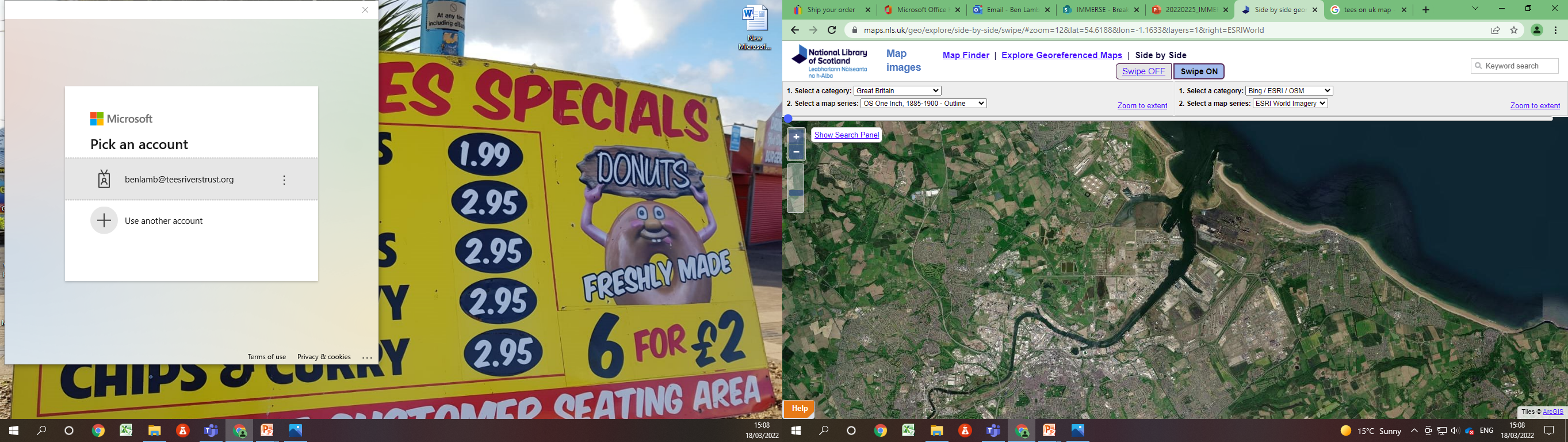 And its challenges…..
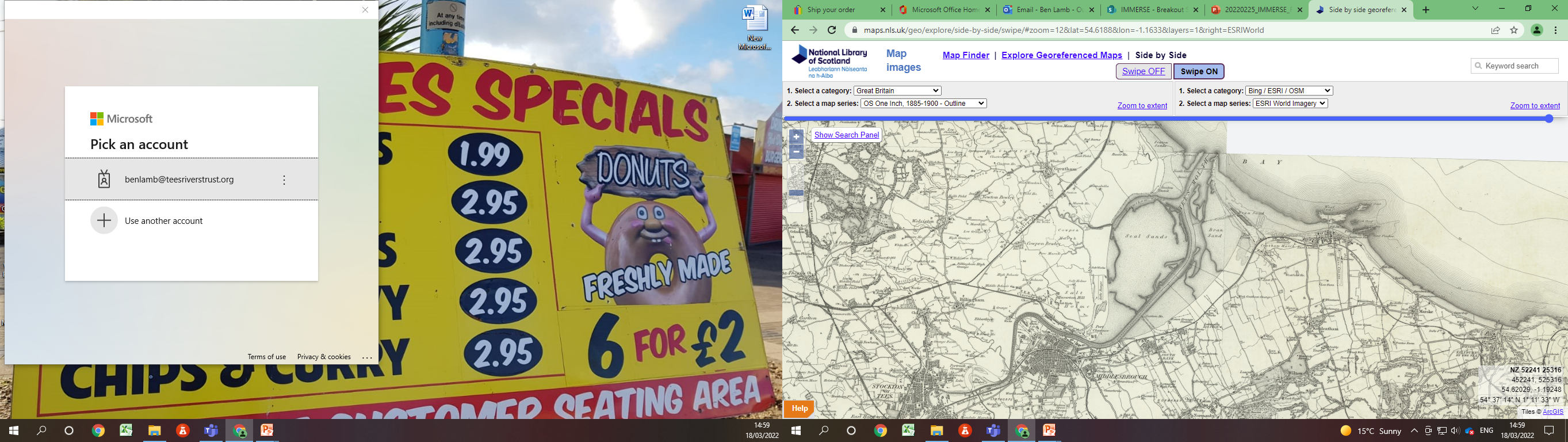 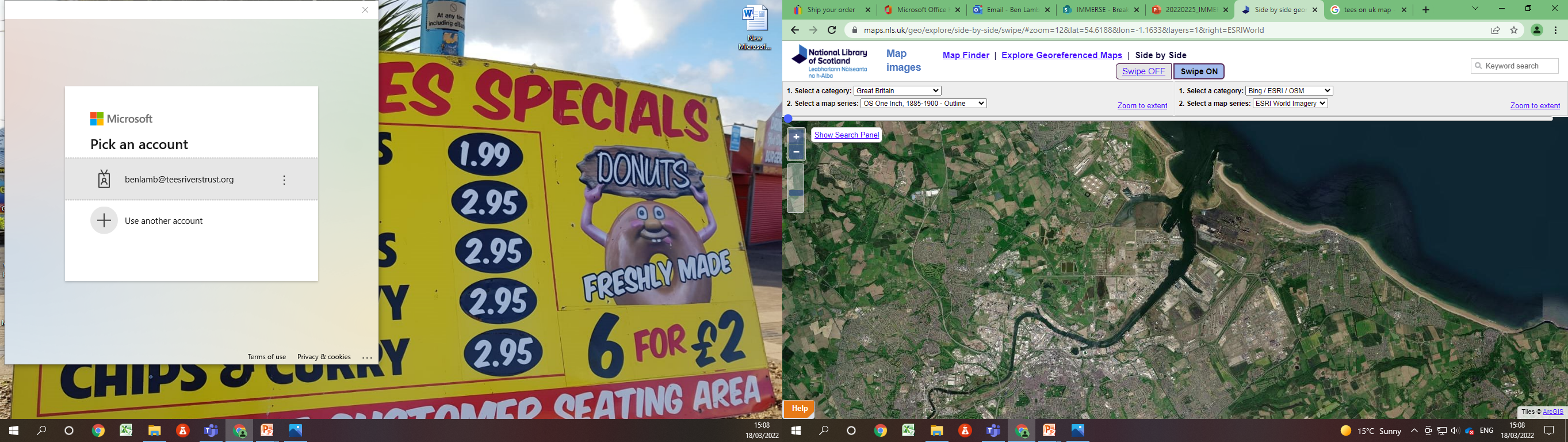 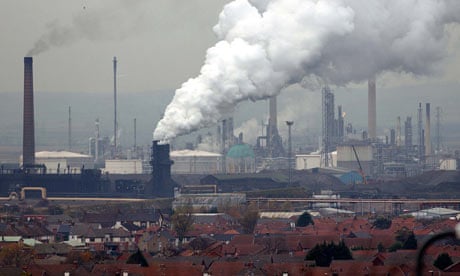 Where to start?
2018 Immerse EU Partnership Project 
Seagrass and aquaculture feasibility
Sites identified, methodologies refined……

COVID…………

2021 Green Recovery Challenge Fund
Seedcorn funding to install seagrass nursery
Initial seagrass work begins…
First native oyster hoists installed ….

2023 Stronger Shores……
Where we started post Covid (2nd time around)
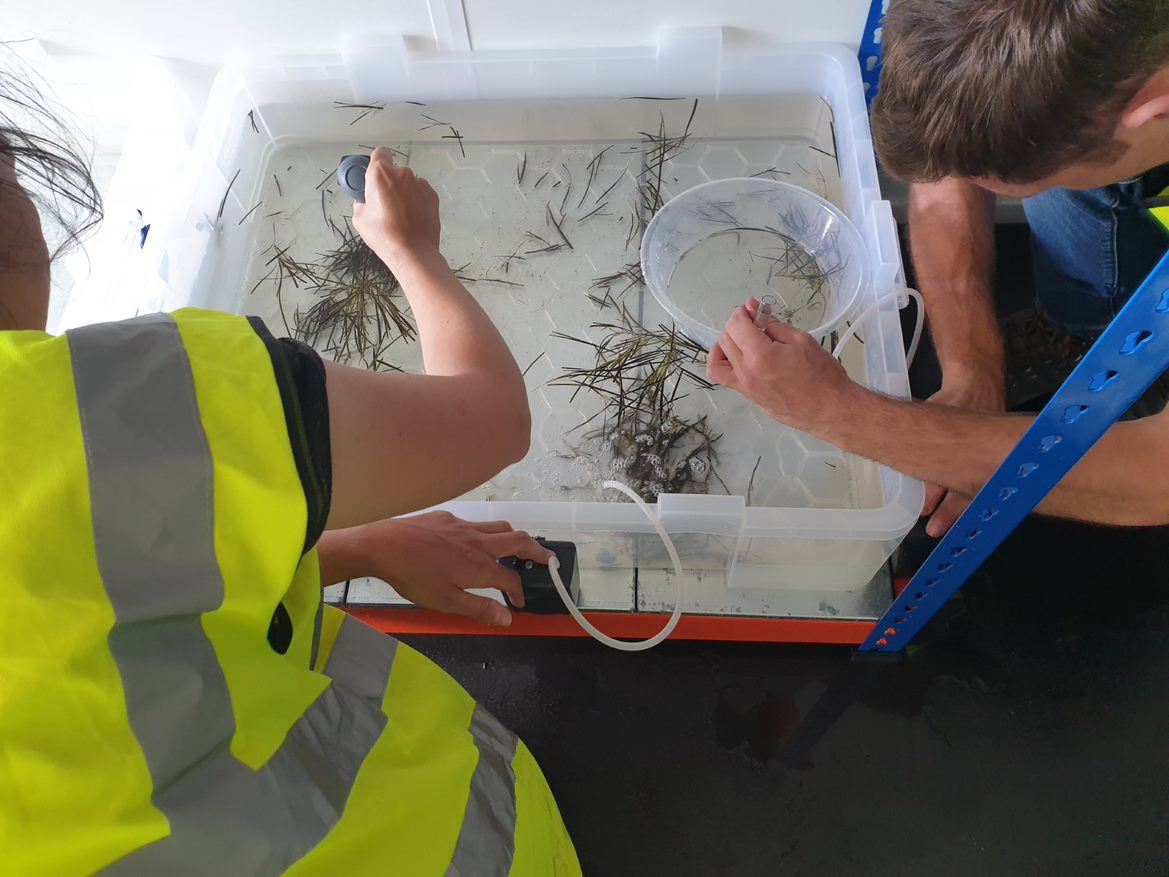 July 2022 - First units on site
August 2022 - 1st seagrass collection
September 2022 – First seagrass planted in the estuary 
September 2022 - Our adult oysters had arrived
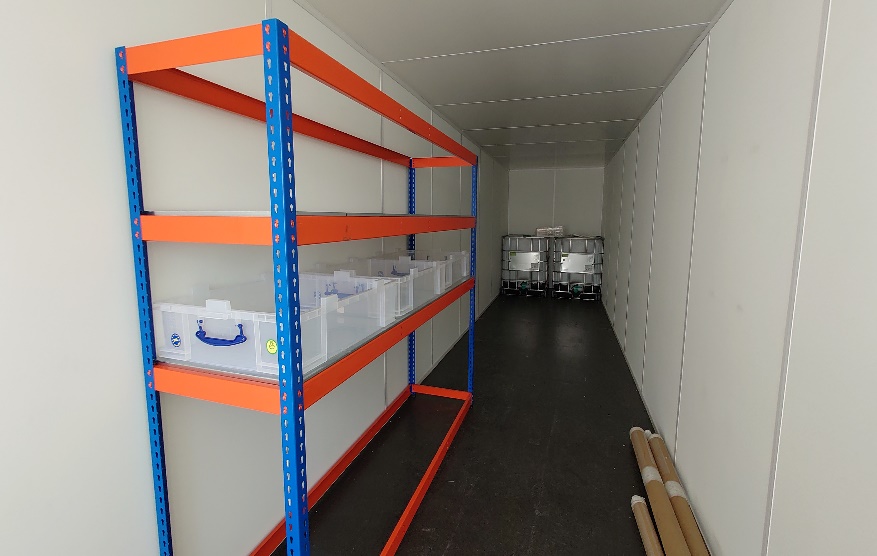 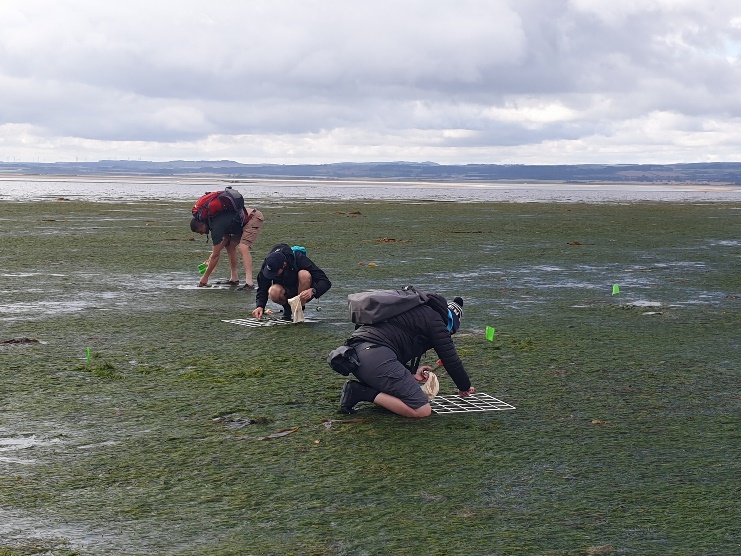 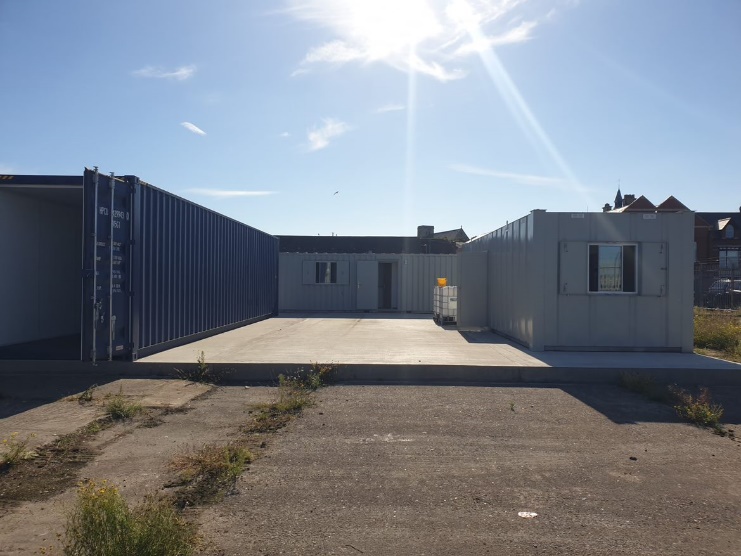 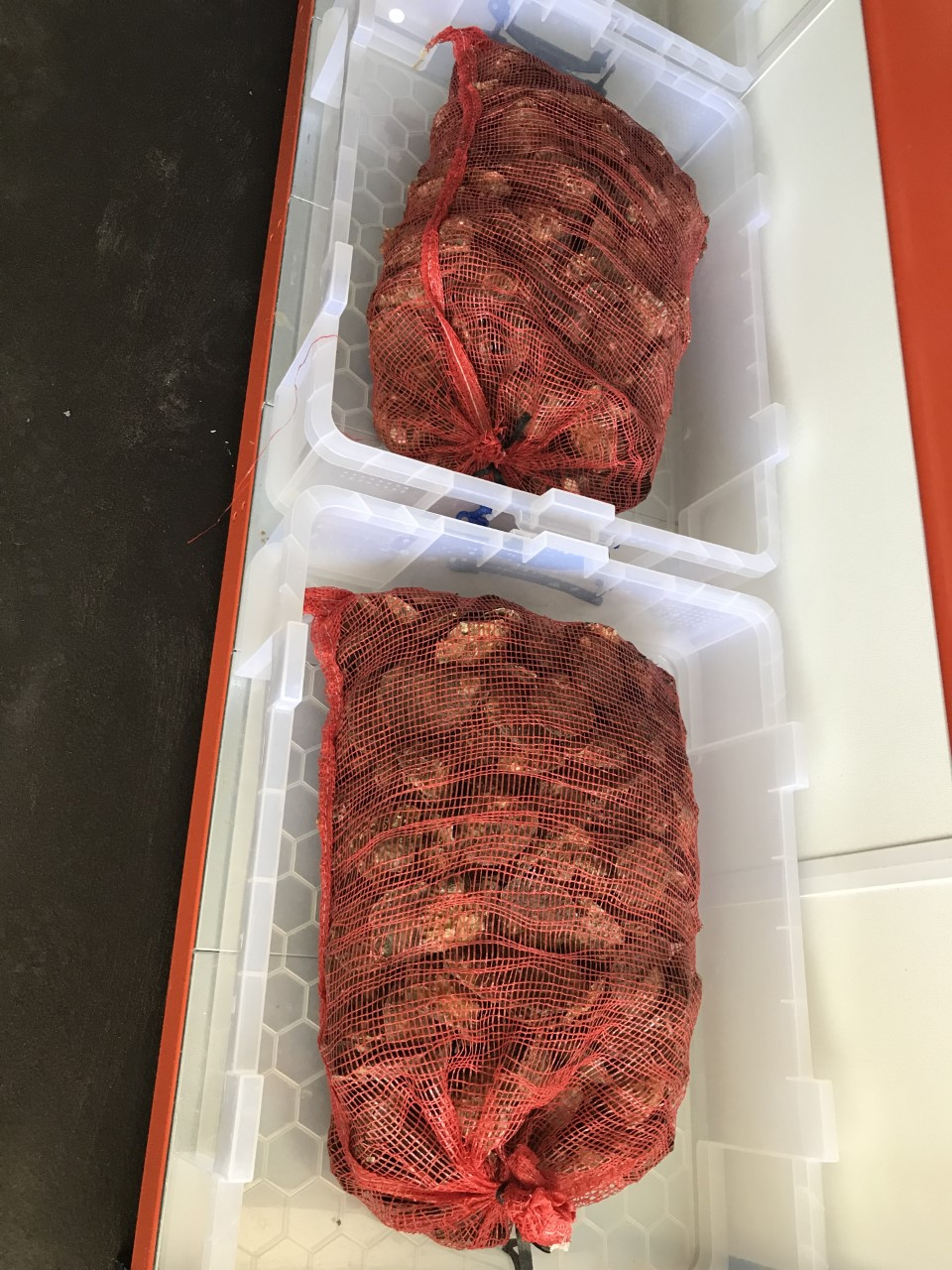 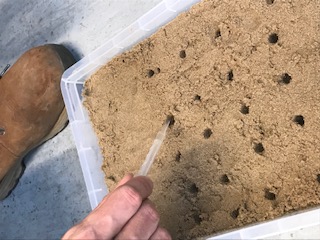 And now….
The North East’s first and only terrestrial seagrass nursery
Fully functioning facility – fully embedded within the seagrass nursery network around the UK
2nd year of planting in the nursery
1st harvest of Tees seeds
Seed bank for restoring/ relieving donor sites
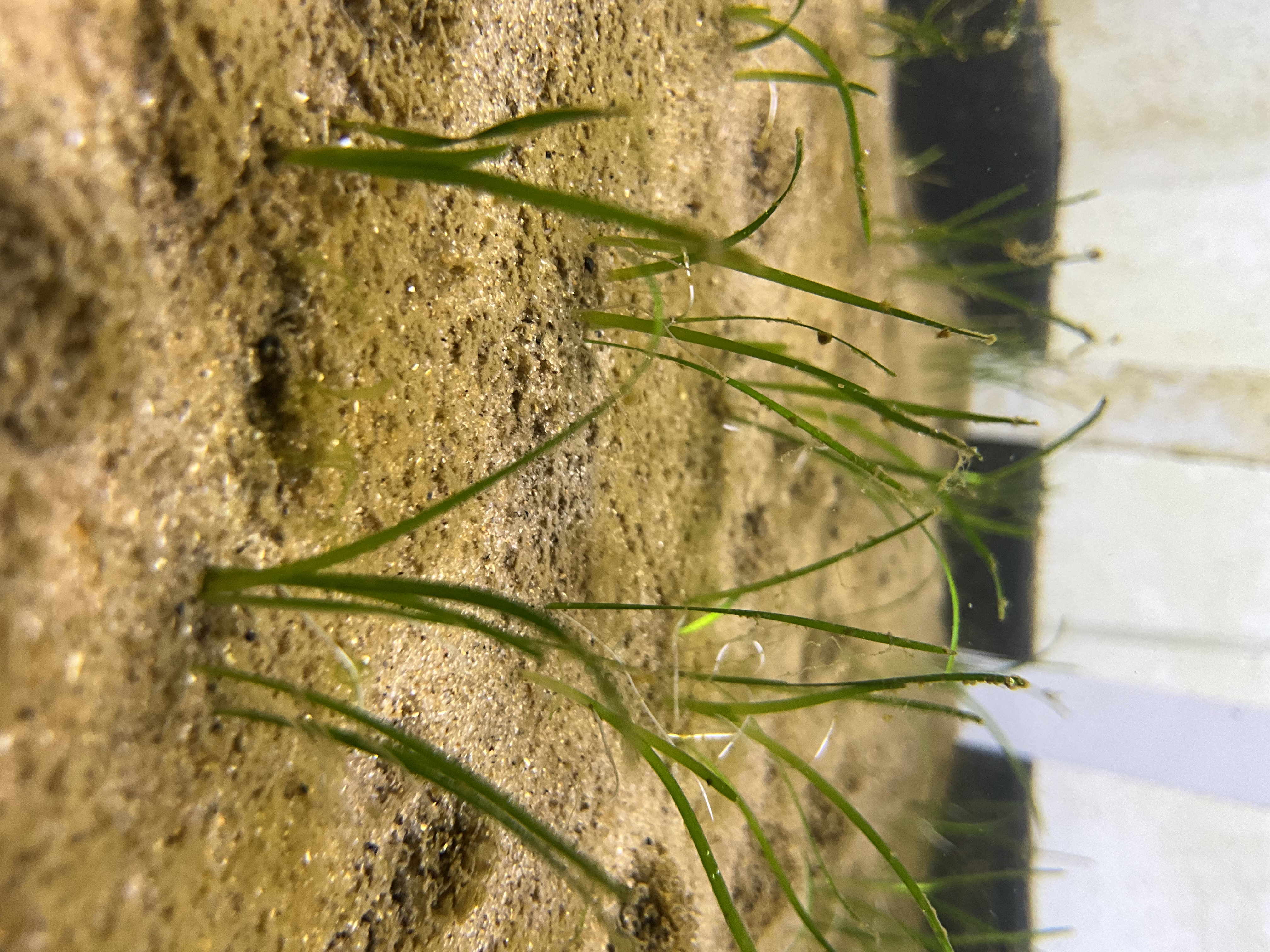 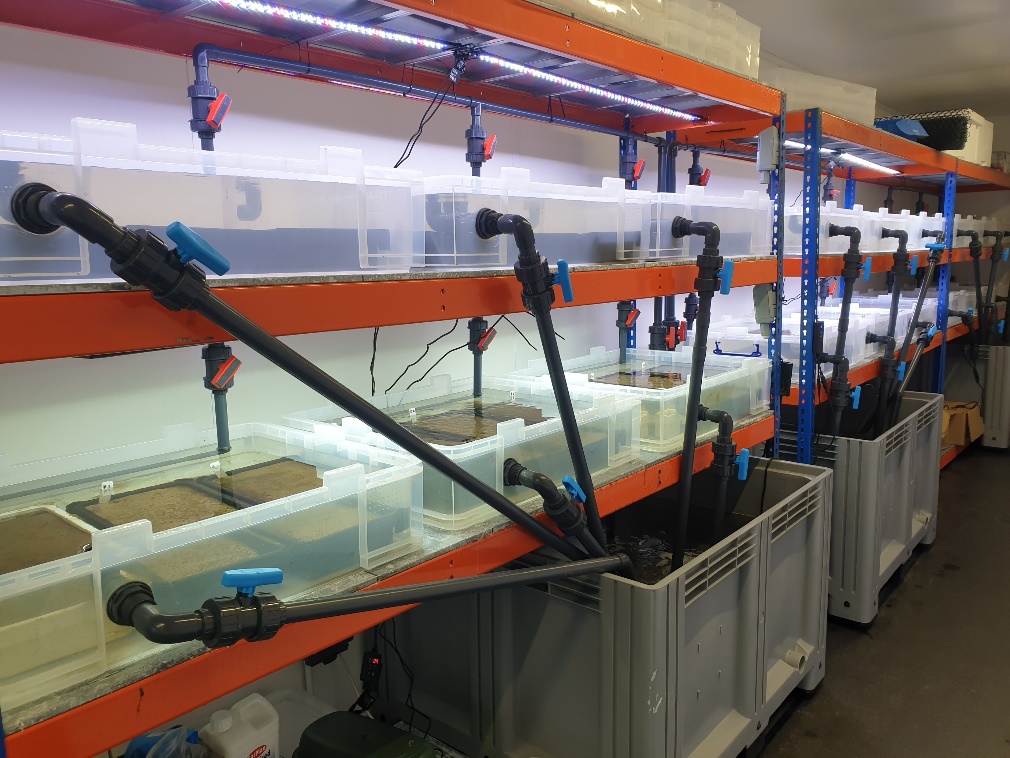 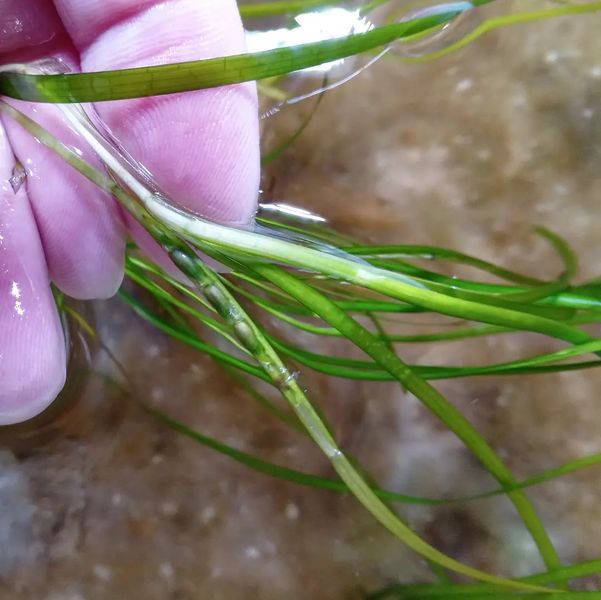 Seagrass babies
In 2023 we had the first flowering seagrass nursery plants
Babies from babies….
Trial planting 2024
Seedbags
Injection
Seedlings
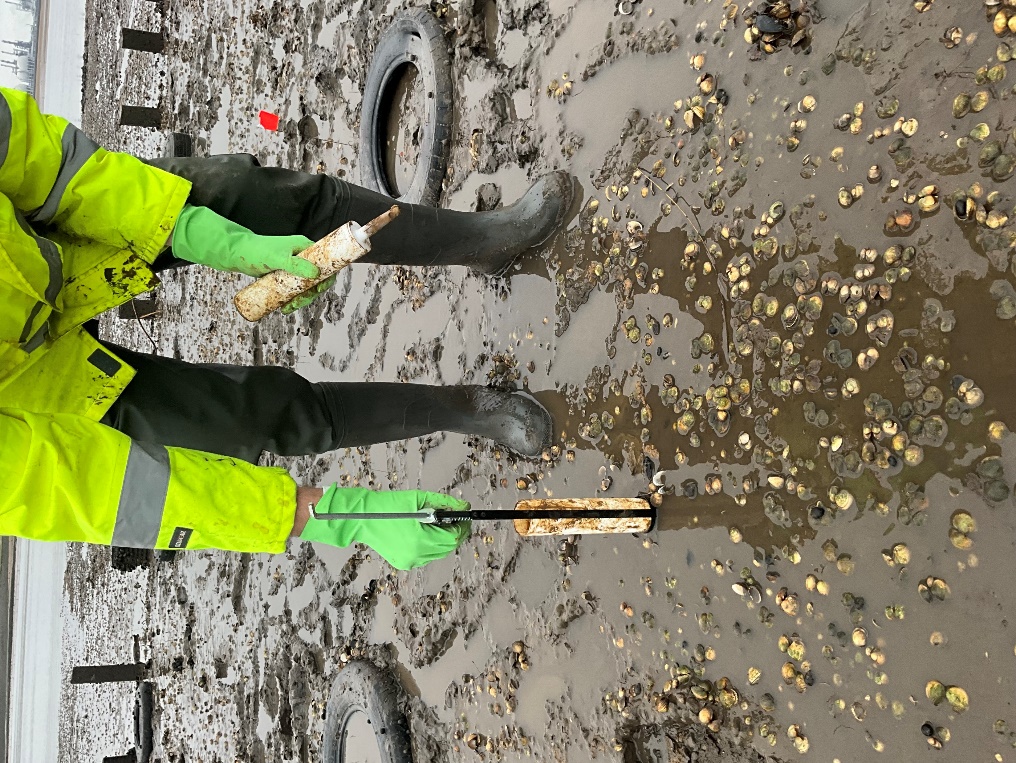 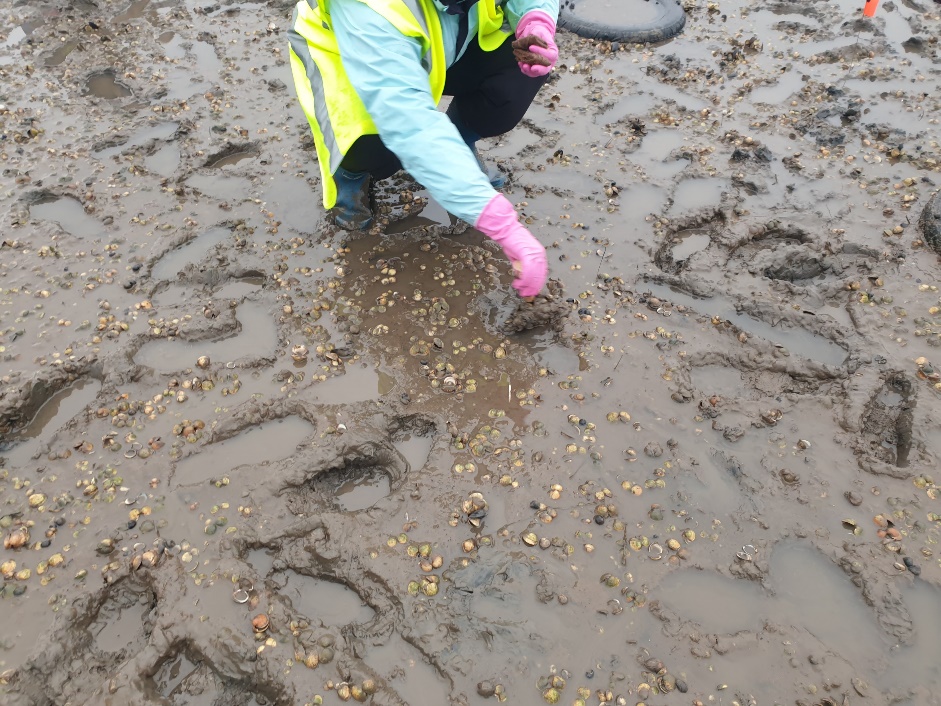 Native Oyster Nurseries
2 nurseries now installed around the Tees
Spatting pond trials this year to produce “Spat on Shell”
95% survival in Nursery no 1
>30 species found in the cages so far
Shortlisting in-shore locations for reef creation
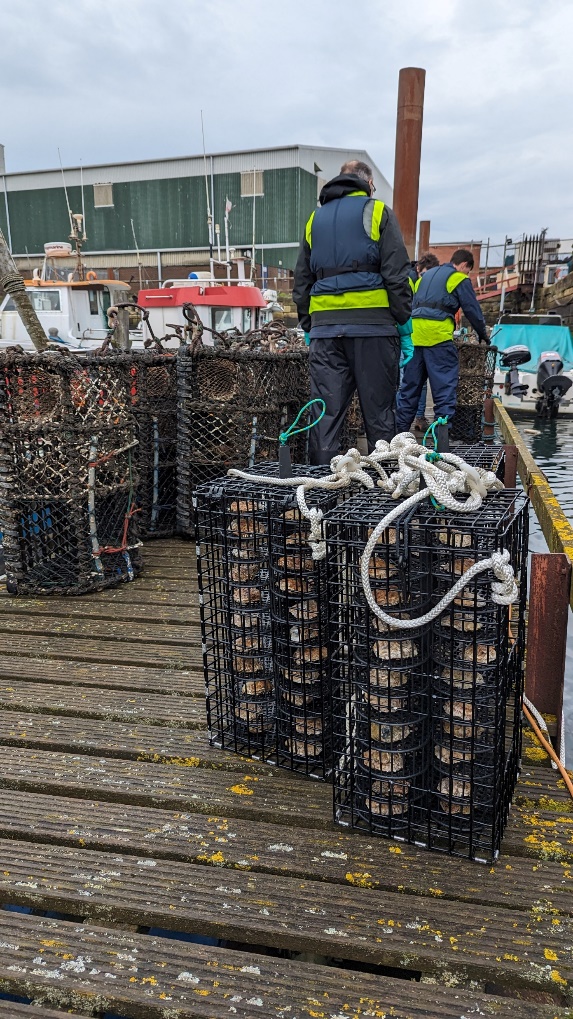 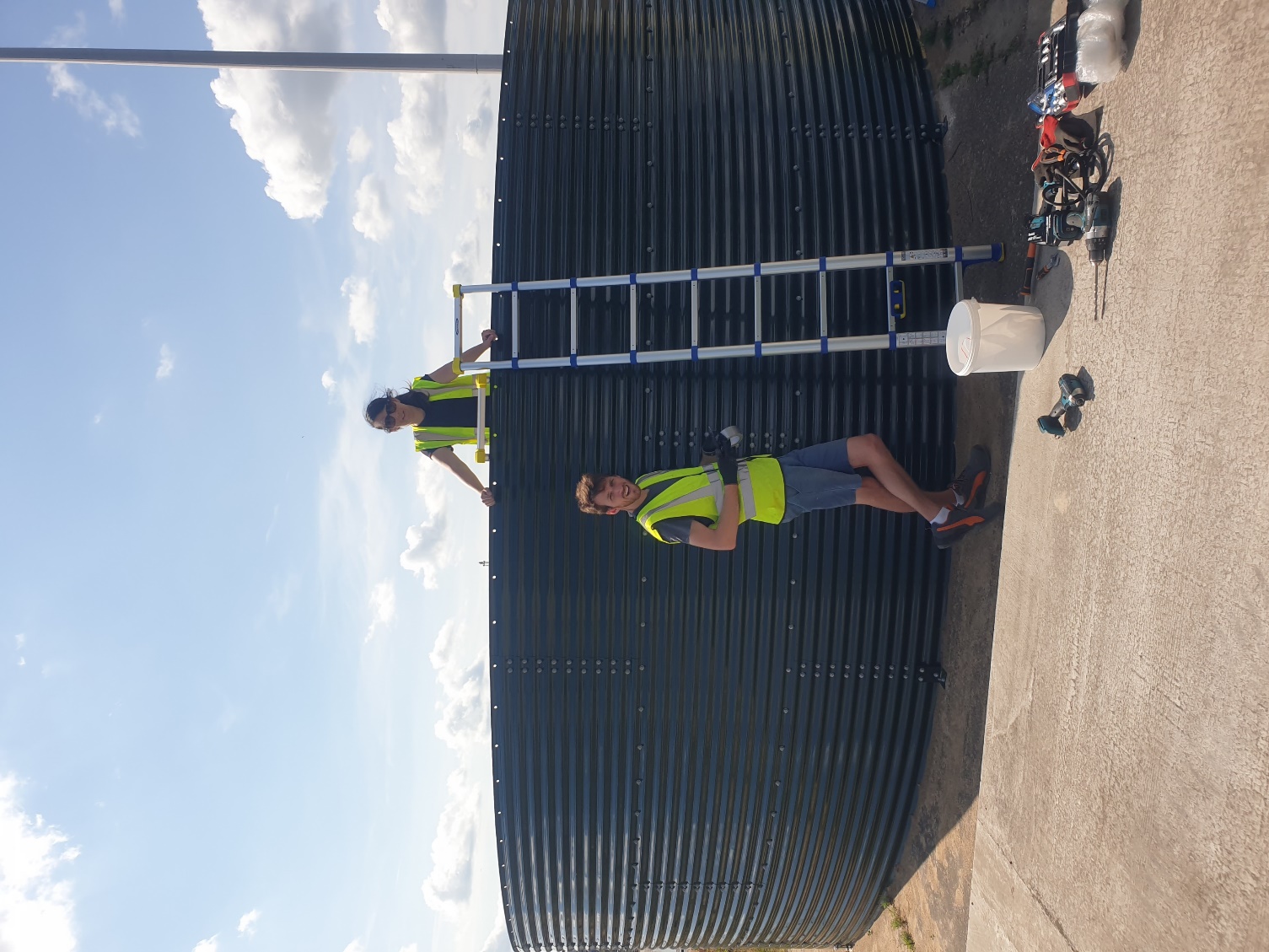 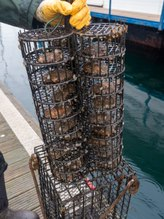 What have we learnt along the way?
Estuary restoration 
MUST 
be 
catchment-wide
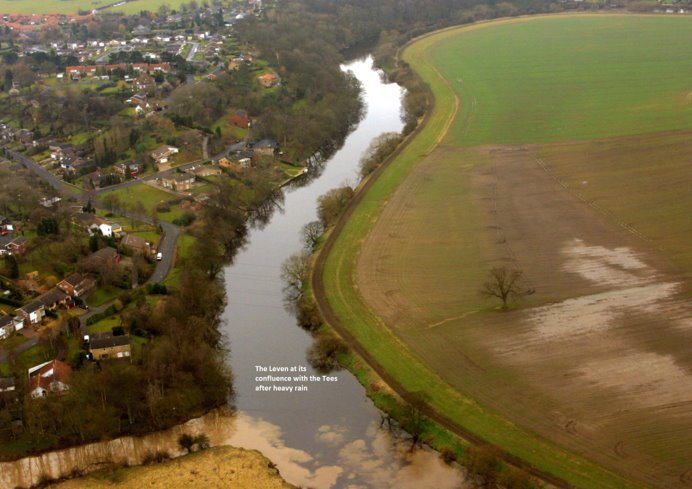 Nature somehow always does what it wants
Plants raised in artificial conditions flower and seed at the same time as in natural conditions

Biodiversity increases in the most unlikely places 

Gulls v. Man – round 4 …………
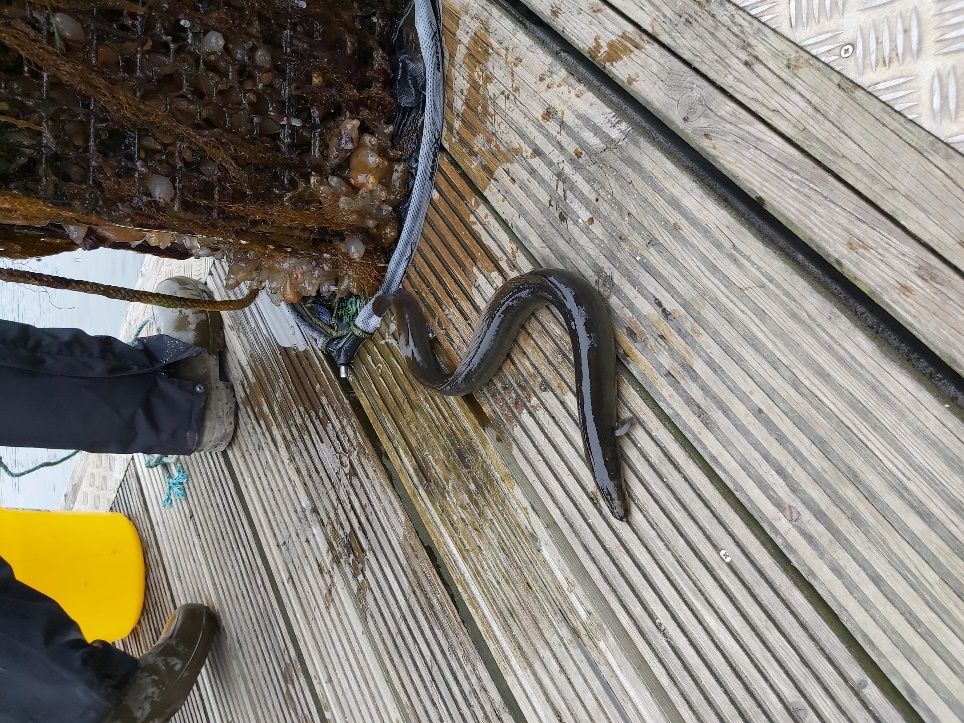 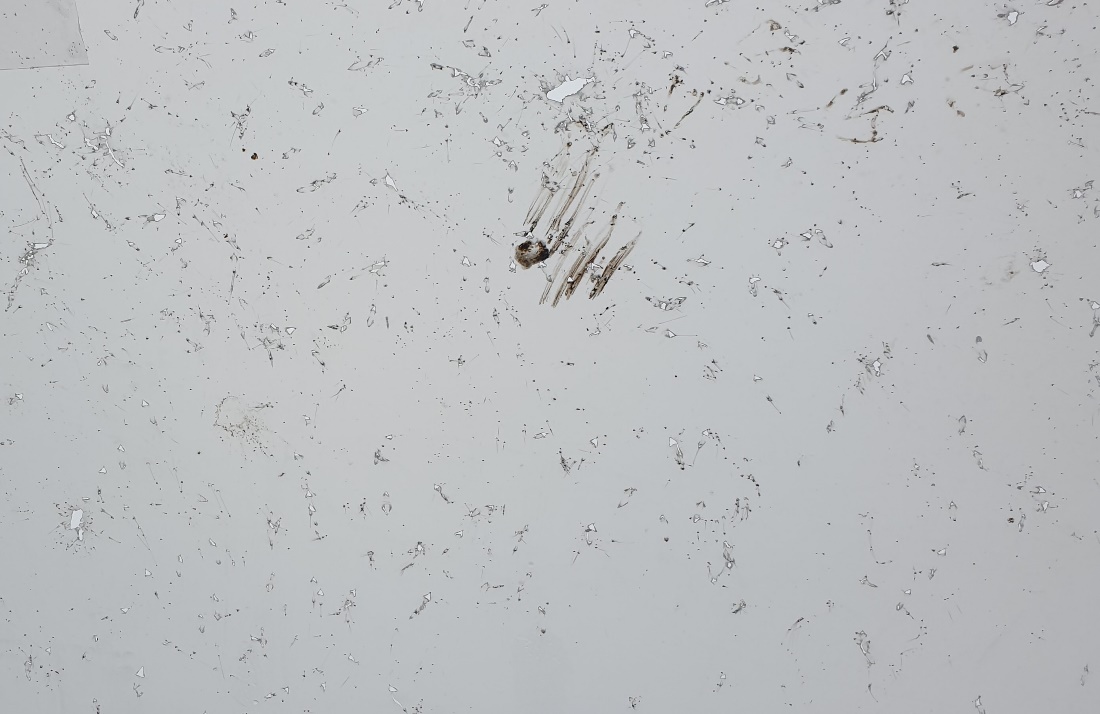 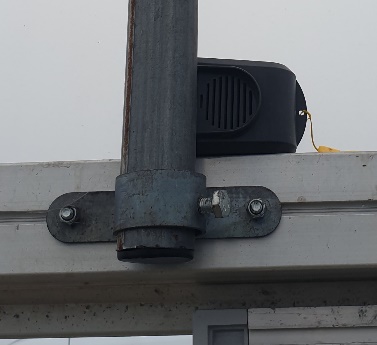 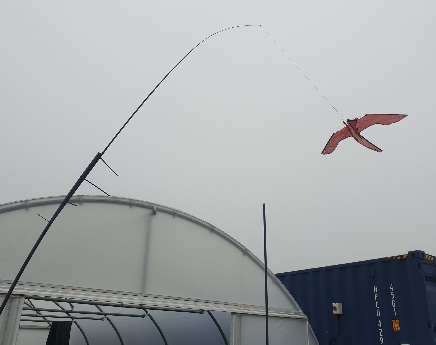 Some things you can’t plan for…
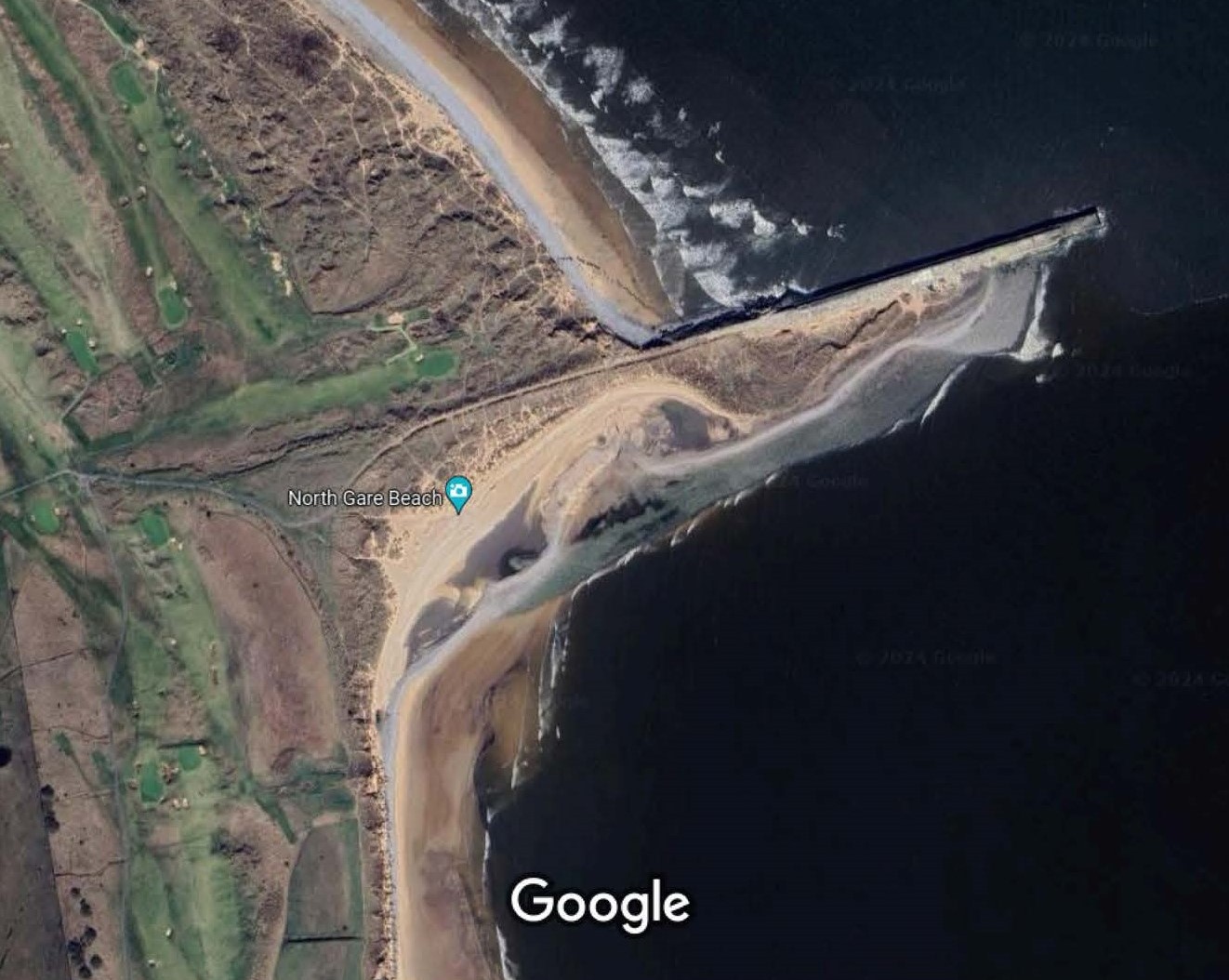 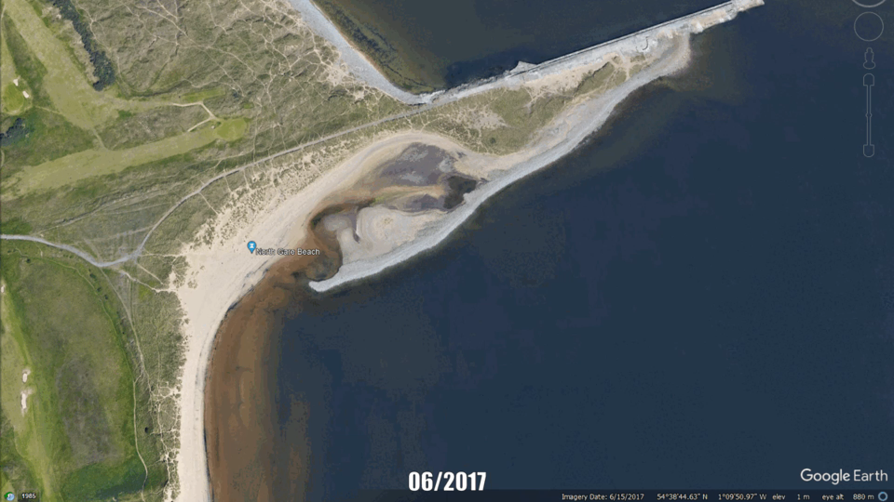 What else did we learn?
It’s not easy to shoehorn nature restoration into man made timeframes and regulatory frameworks
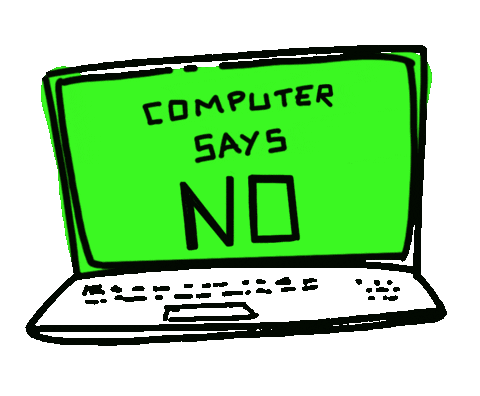 What else did we learn?
Funding
Working on long term projects with short term funding
How to make images of mud sexy
Not staff but stuff
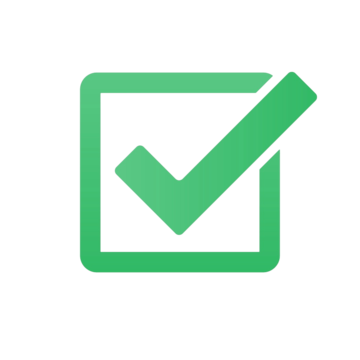 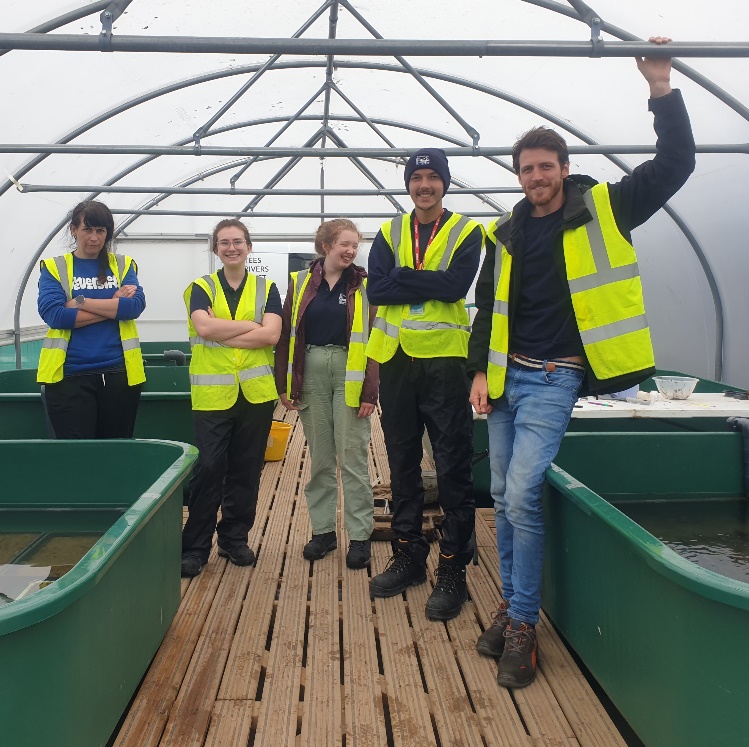 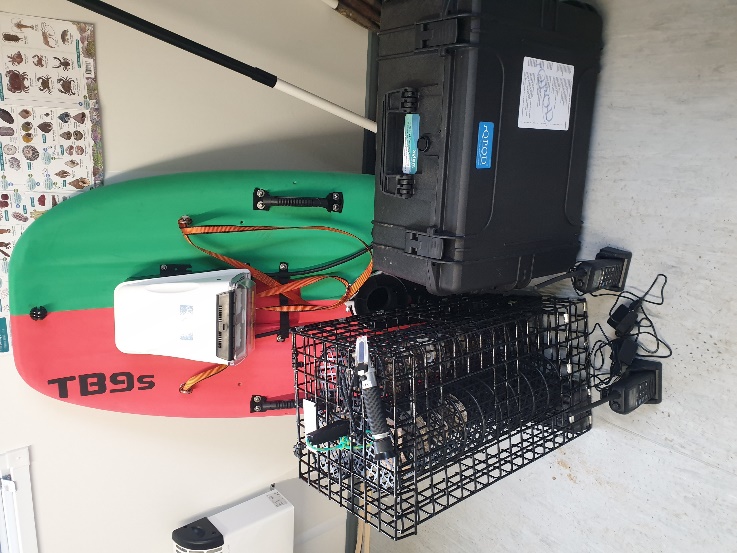 What else did we learn?
Regulation is not always ready for restoration
Vast number of licences and consents needed to do the job annually
Crown Estate licences, Natural England consents to collect spathes, Natural England consents to survey and monitor sites, Natural England consents to plant seagrass, MMO licences, WFD assessments, NIFCA permits
Cost of the paperwork = £5,749 just this year
Processing time for paperwork…… >12 months
AND…
	having to mitigate the mitigation………
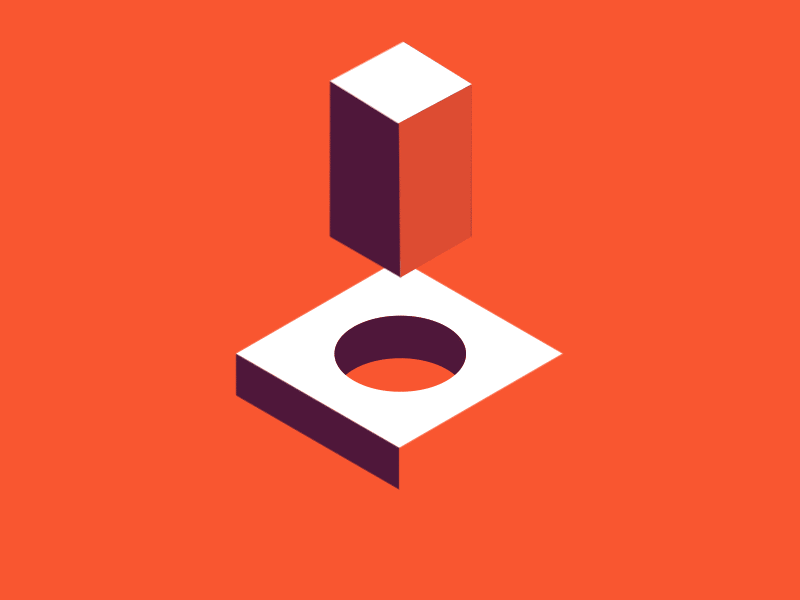 And finally….
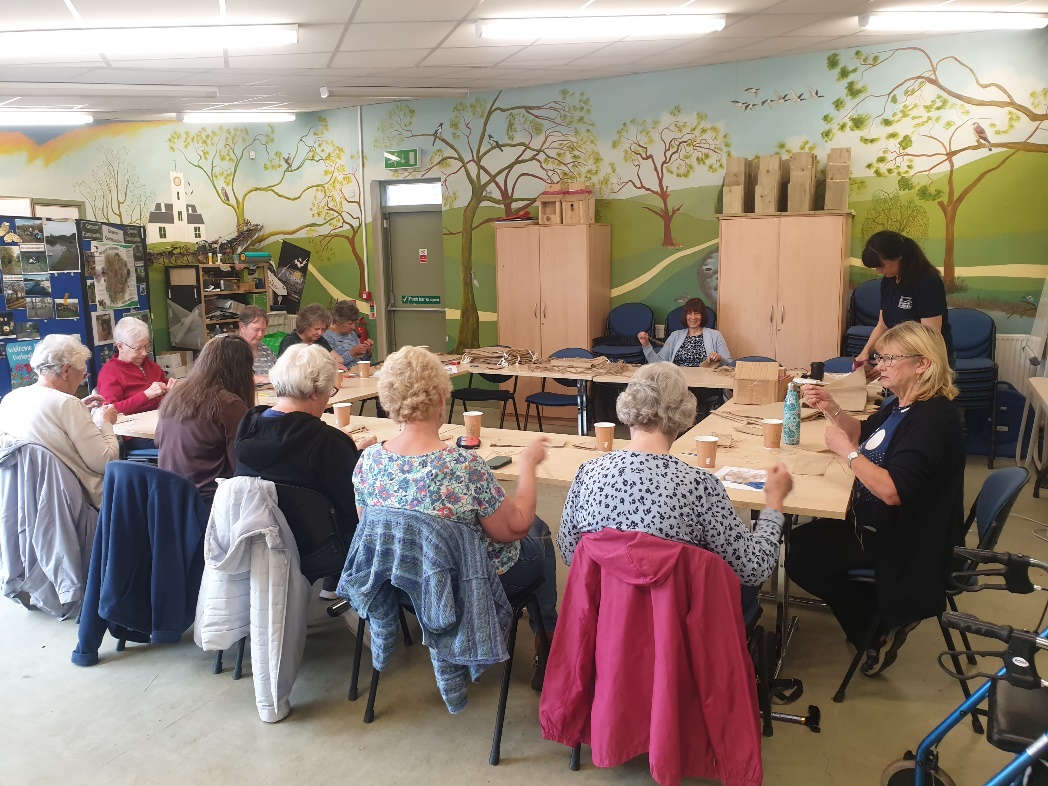 Never ever underestimate the power of volunteers 

or the WI……!
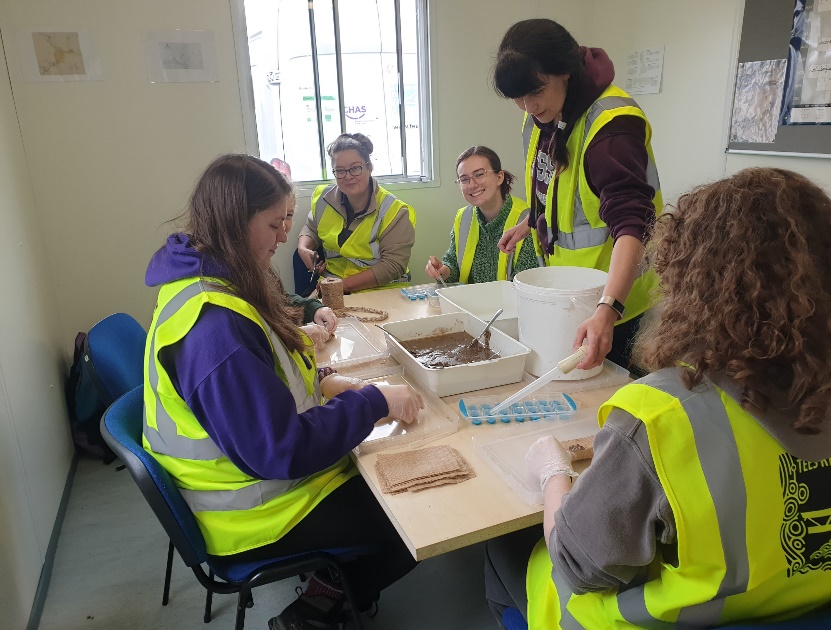 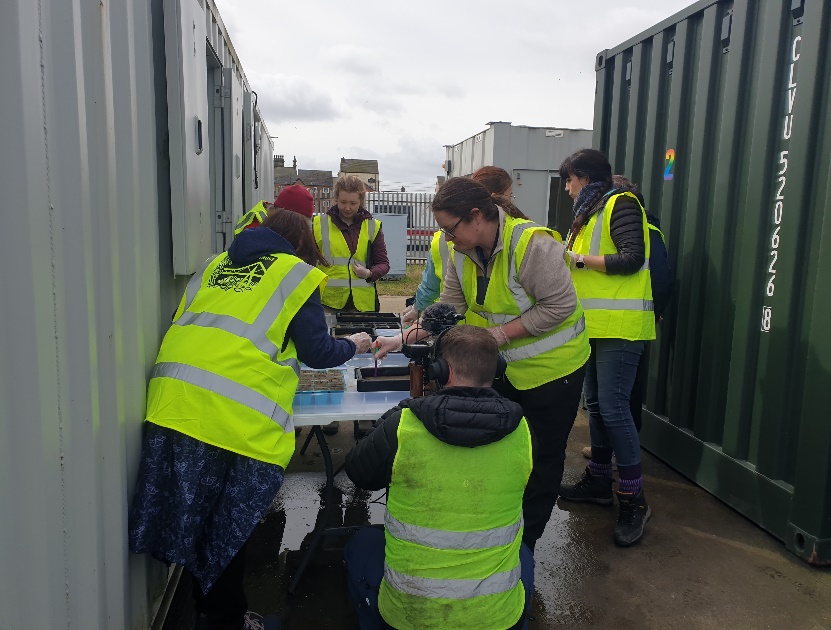 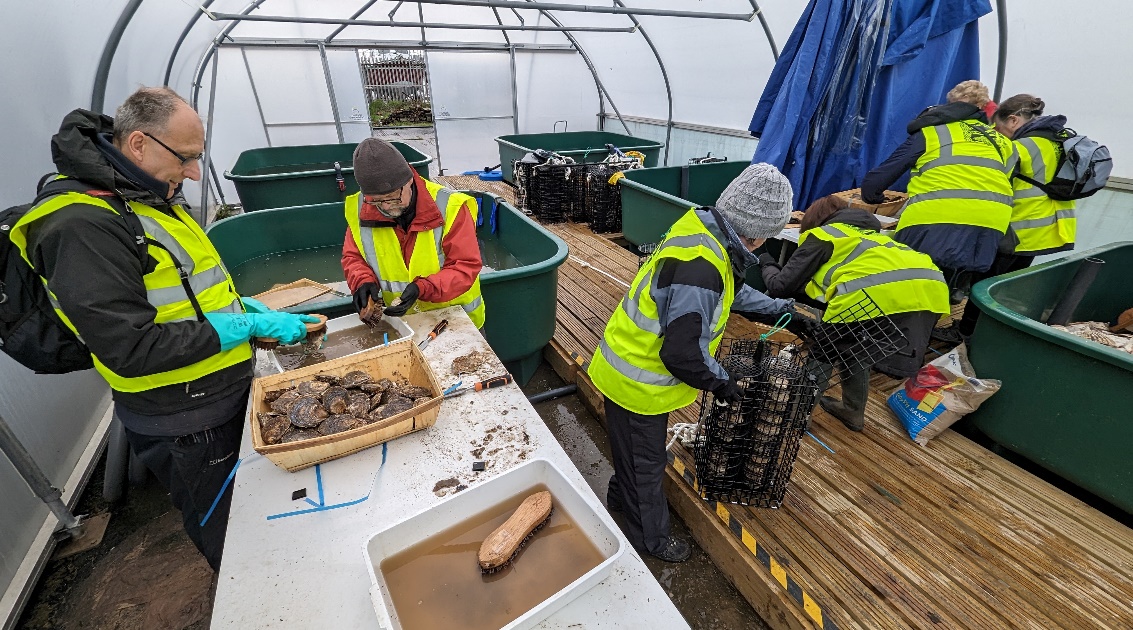 For more information…